At Home With a Dictator and With His People
A Study in Contrasts
A Not Untypical Dictatorship
The contrasts you will see may be a little more extreme than many dictatorships, but the material that follows does illustrate well the differences between the ruler and the ruled in dictatorships such as:
Egypt (1971-2011)
Iran under the Shah (and maybe today)
Iraq under Saddam Hussein
Burma (Myanmar) 
Belarus
Uzbekistan
Etc.
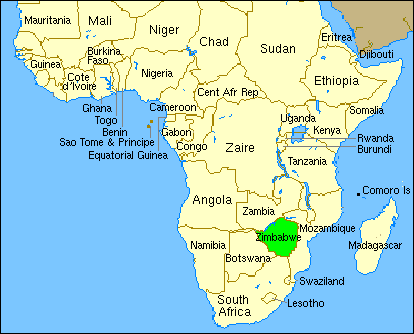 Meet Robert Mugabe,
Born 21 February 1924, he is the second and current “President” of Zimbabwe. One of the leaders of the liberation movement against white-minority rule, he was elected into power as the head of government since 1980, as Prime Minister from 1980 to 1987, and as the first executive head of state since 1987. (He may have the title of President gained through questionable elections; however, he is really a dictator.)
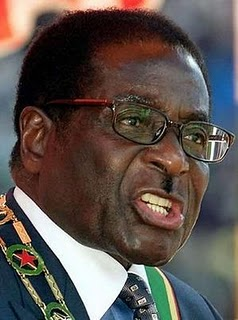 Let’s visit Robert’s home . . . .
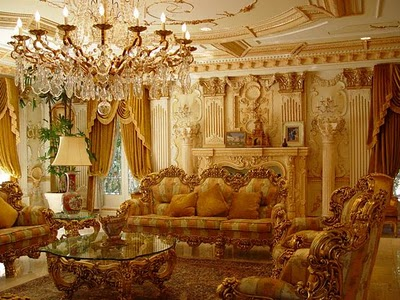 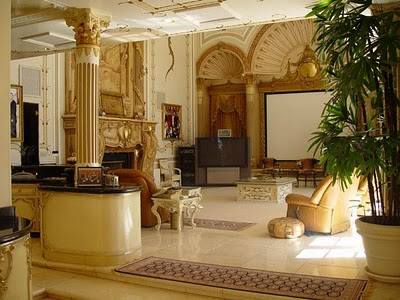 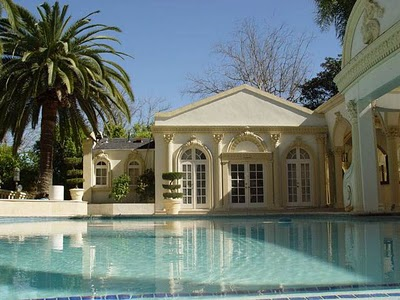 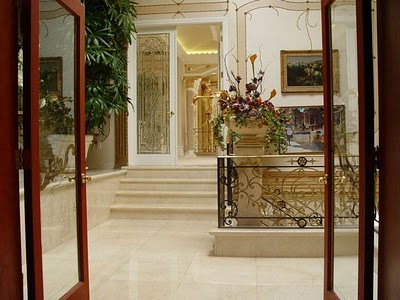 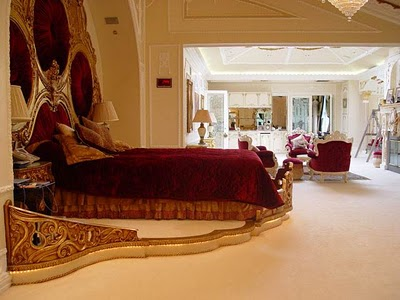 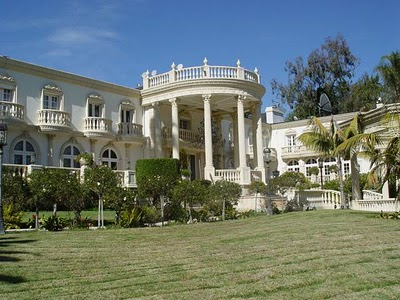 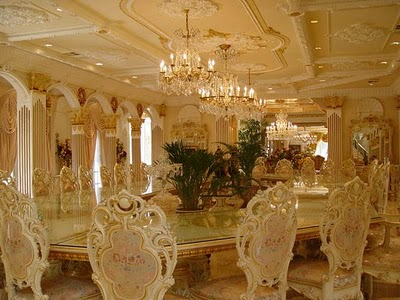 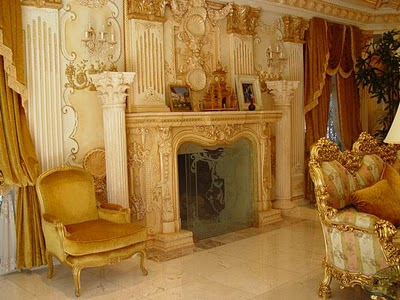 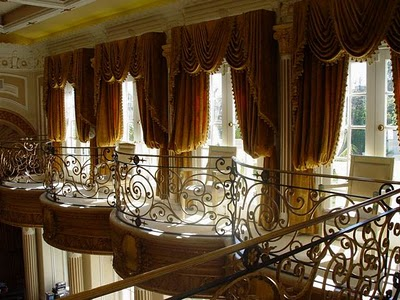 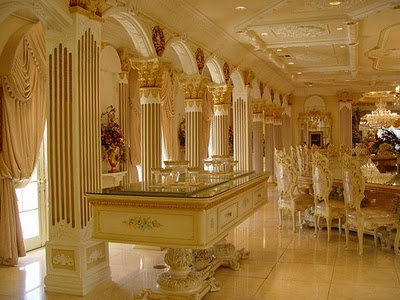 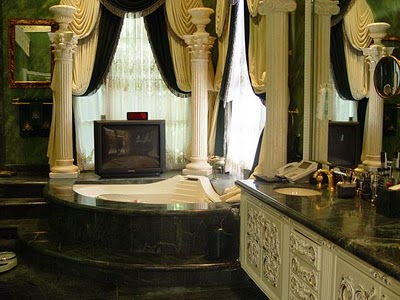 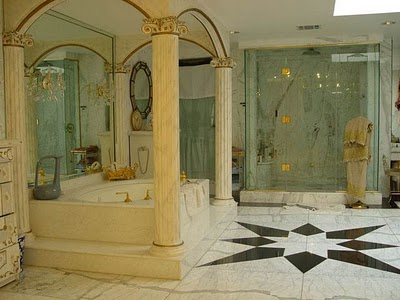 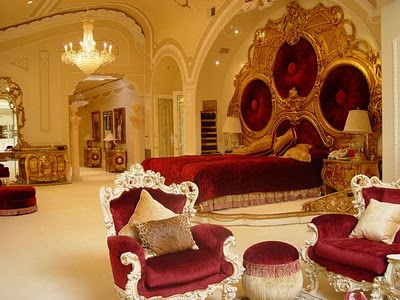 Visiting the USA – Andrews Airforce Base, 1983
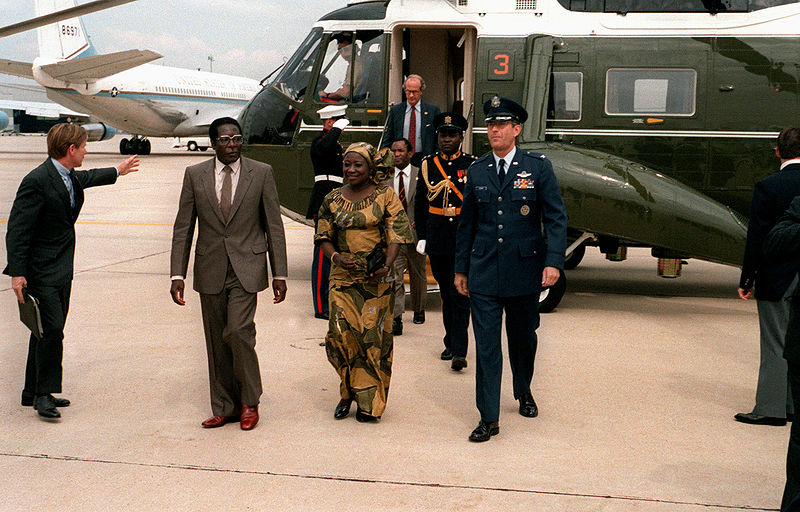 Economic Disaster
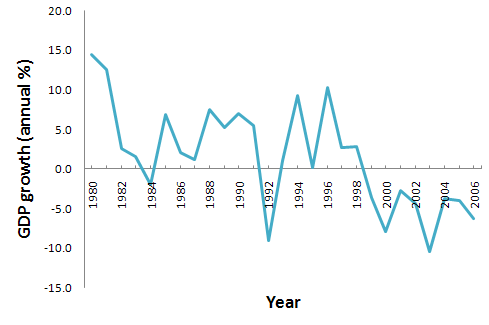 “At $450,000Z to the dollar, we became millionaires after changing $3US. This photo is what $200US looks like.” US visitor’s remark
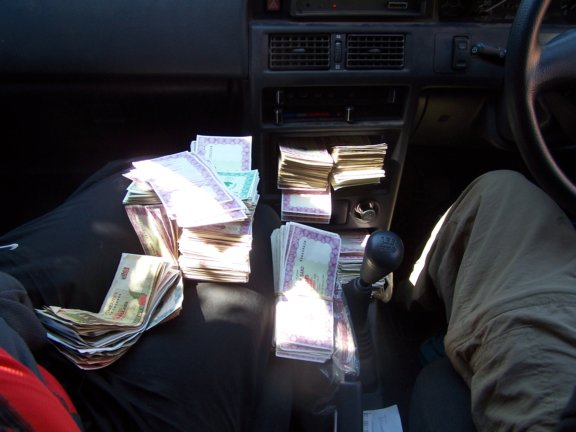 Beyond Hyper-Inflation
Gas ran around $35,000,000 (Zimbabwe dollars) to fill the tank. Crazy stuff. We had to walk around with our backpacks full of money just to go and buy a pizza. The smallest bill is $20,000.
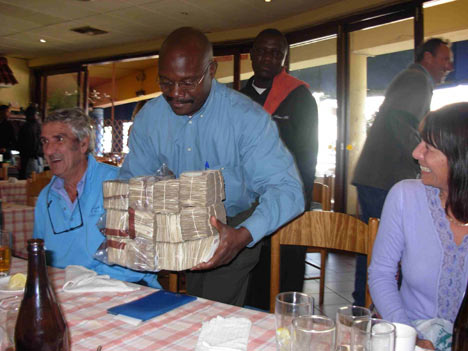 What it takes to buy a beer!
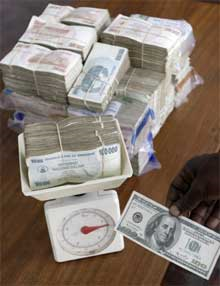 Converting Zimbabwe dollars for US dollars
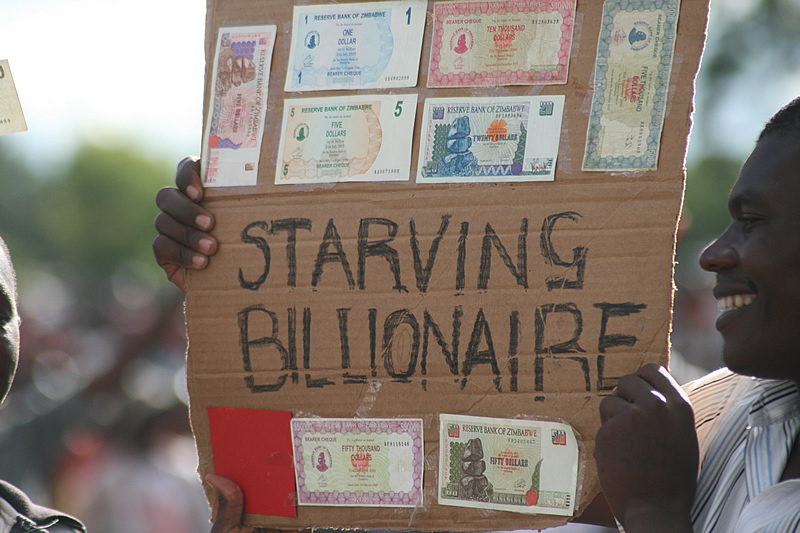 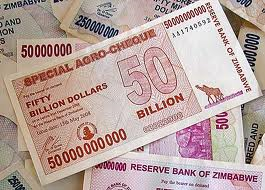 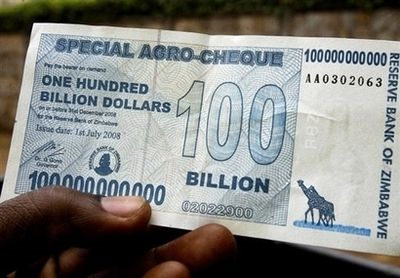 Example of foreign criticism: a demonstration against Mugabe's regime next to the Zimbabwe embassy in London
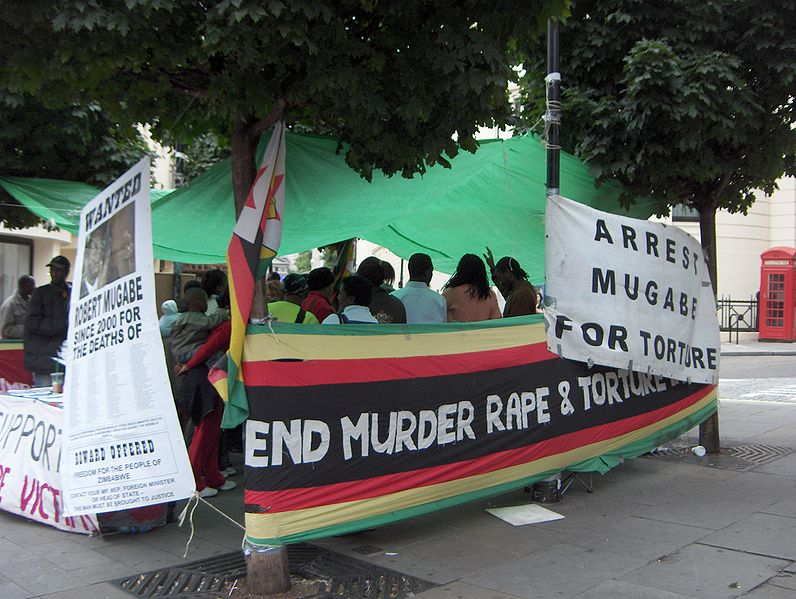 Robert Mugabe visiting Vatican City in 2008, while in Rome for a UN Food Conference-a permitted exception from his travel ban.
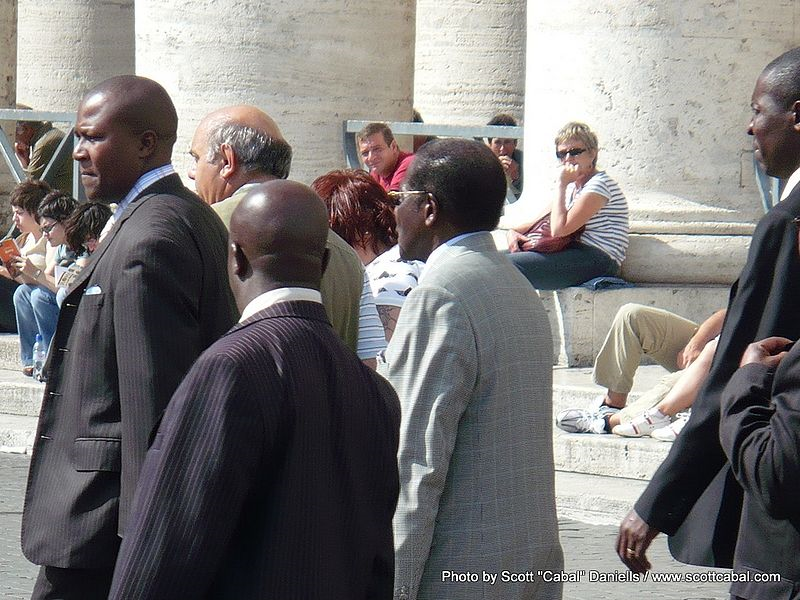 “Birds of a feather flock together . . . .?”Mugabe & Ahmadinejad
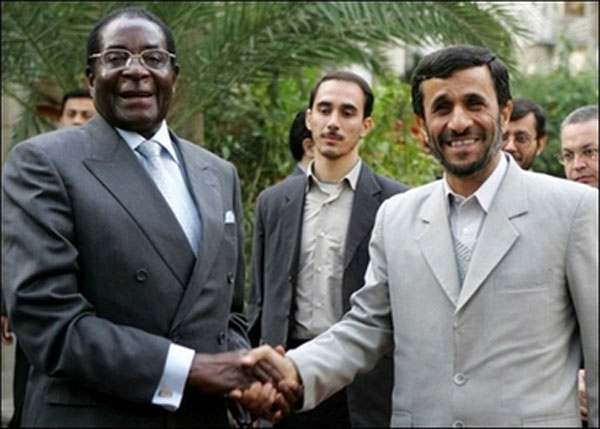 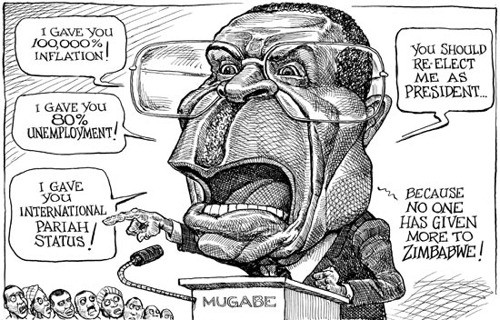 Just contrast that pad with most Zimbabweans living in grinding poverty with a 95% unemployment rate and hyperinflation that topped-out at 6.5 quindecillion novemdecillion percent (6.5 x 10108%!) ... fact is, the poor wretches he's ruled over for thirty years have never had it so bad:
Let’s visit His Countrymen and Countrywomen
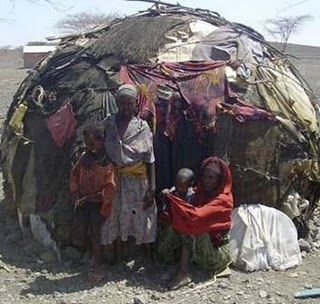 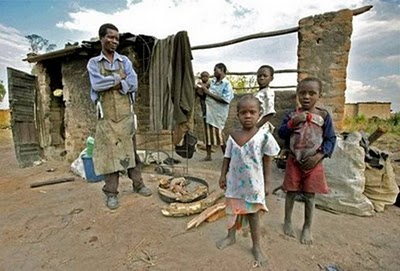 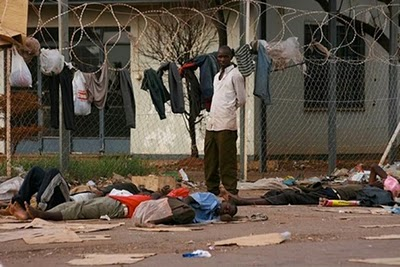 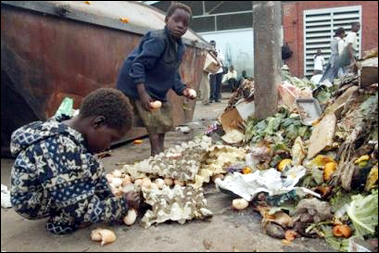 Five million face hunger in Zimbabwe, UN says
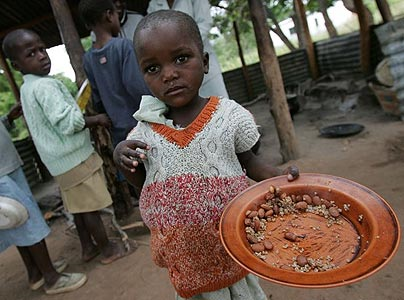 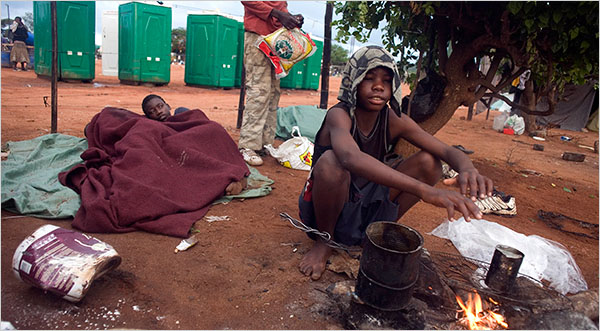 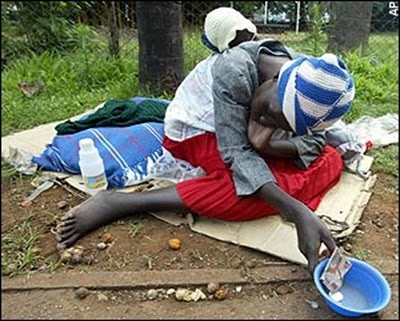 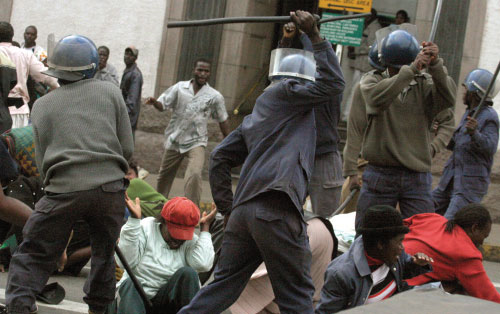 Zimbabwe: MSF Has Treated More Than 45,000 Cholera Patients (2009)
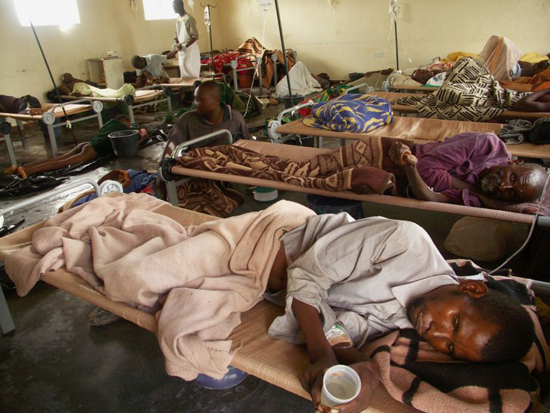 Zimbabwe was not so very long ago considered the "bread basket of Africa"- but Mugabe's ill-advised and brutal confiscation of white farms put an end to that, as most properties were handed to privileged ZANU-PF (Mugabe’s Political Party) cronies who are not interested in working the land... basically shutting-down the most vital and successful sector of the economy. Thus, even with millions starving in the streets of Harrare, Zimbabwe is a already today a net food importer.
Urban Developmen t
Government funds usually encouraged urban development over rural/agricultural improvements
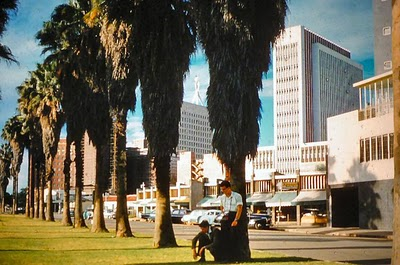